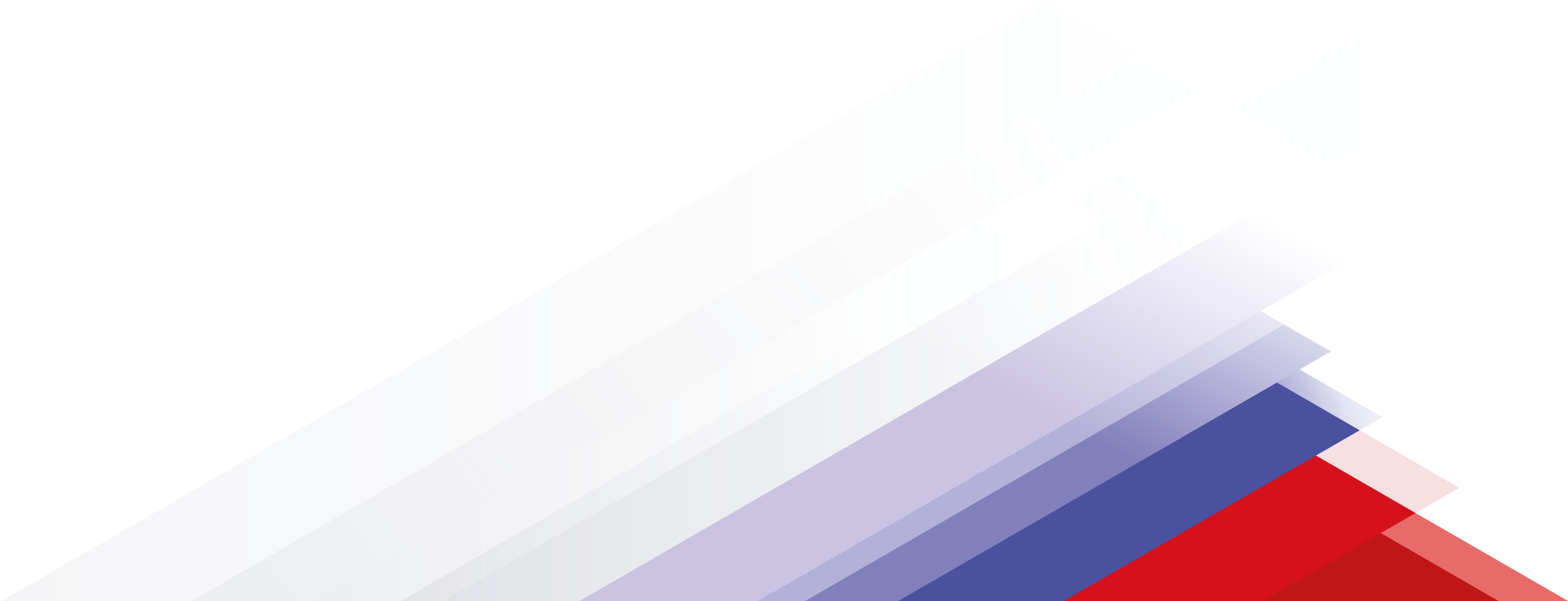 О заполнении выписки из реестра членов саморегулируемой организации в части разделов, имеющих вариативное определение
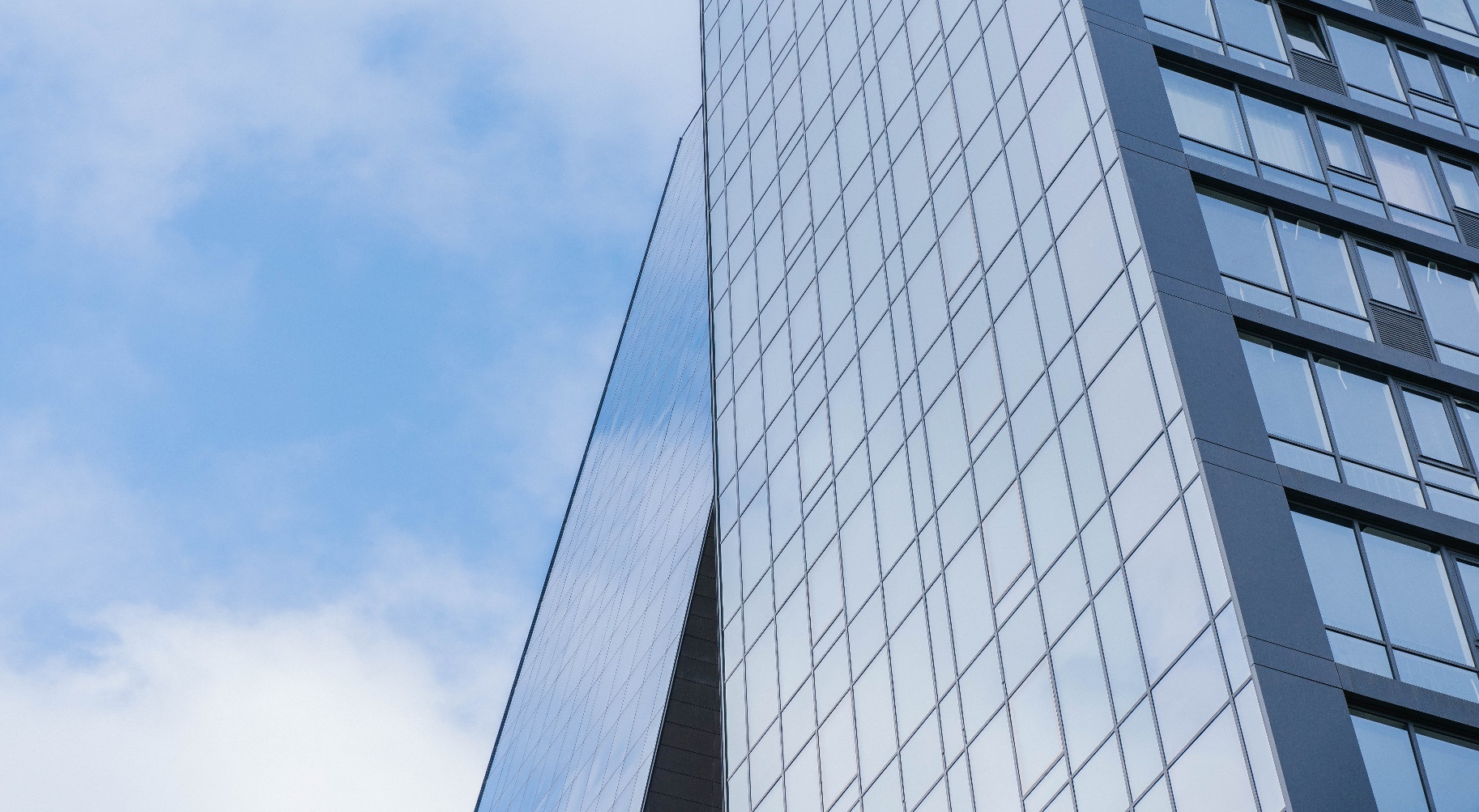 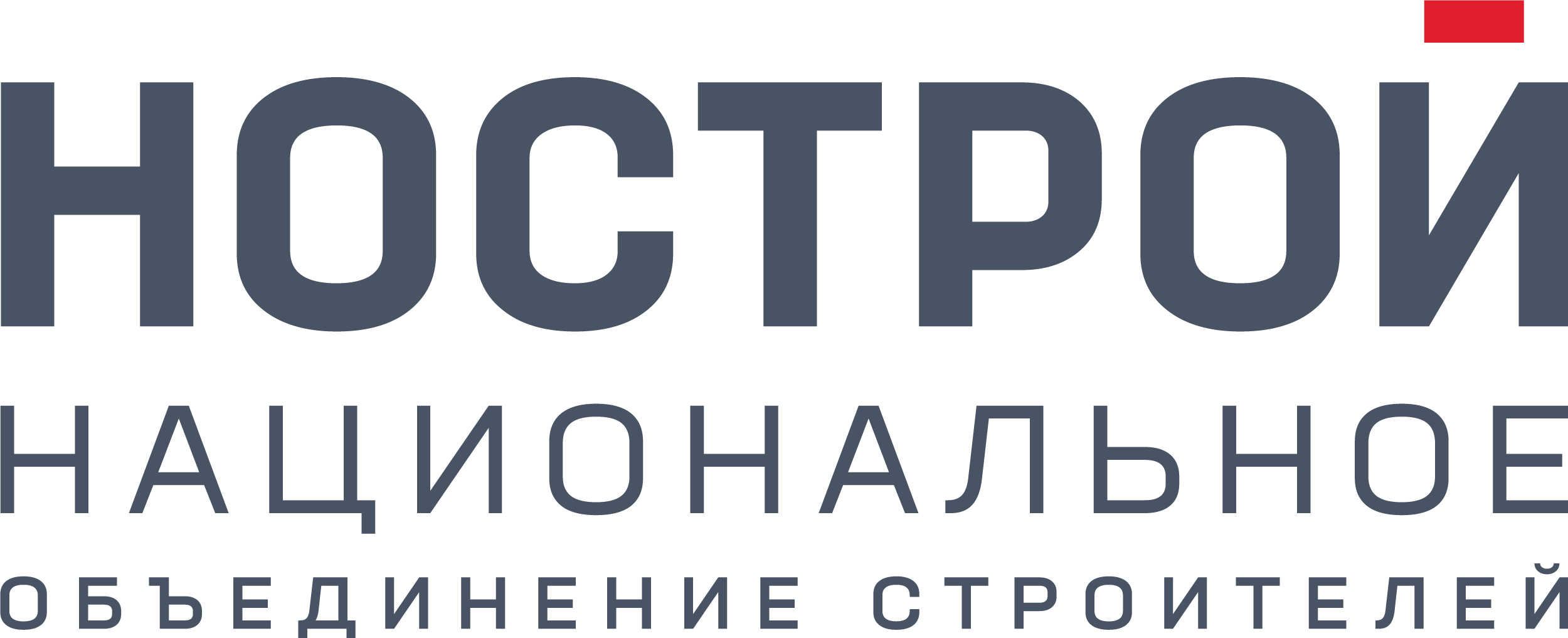 Шацкая Марина Геннадьевна,
Руководитель юридического отдела Ассоциации строительных организаций Новосибирской области,
Заместитель Председателя Научно-консультативной комиссии НОСТРОЙ
17 февраля 2021 года
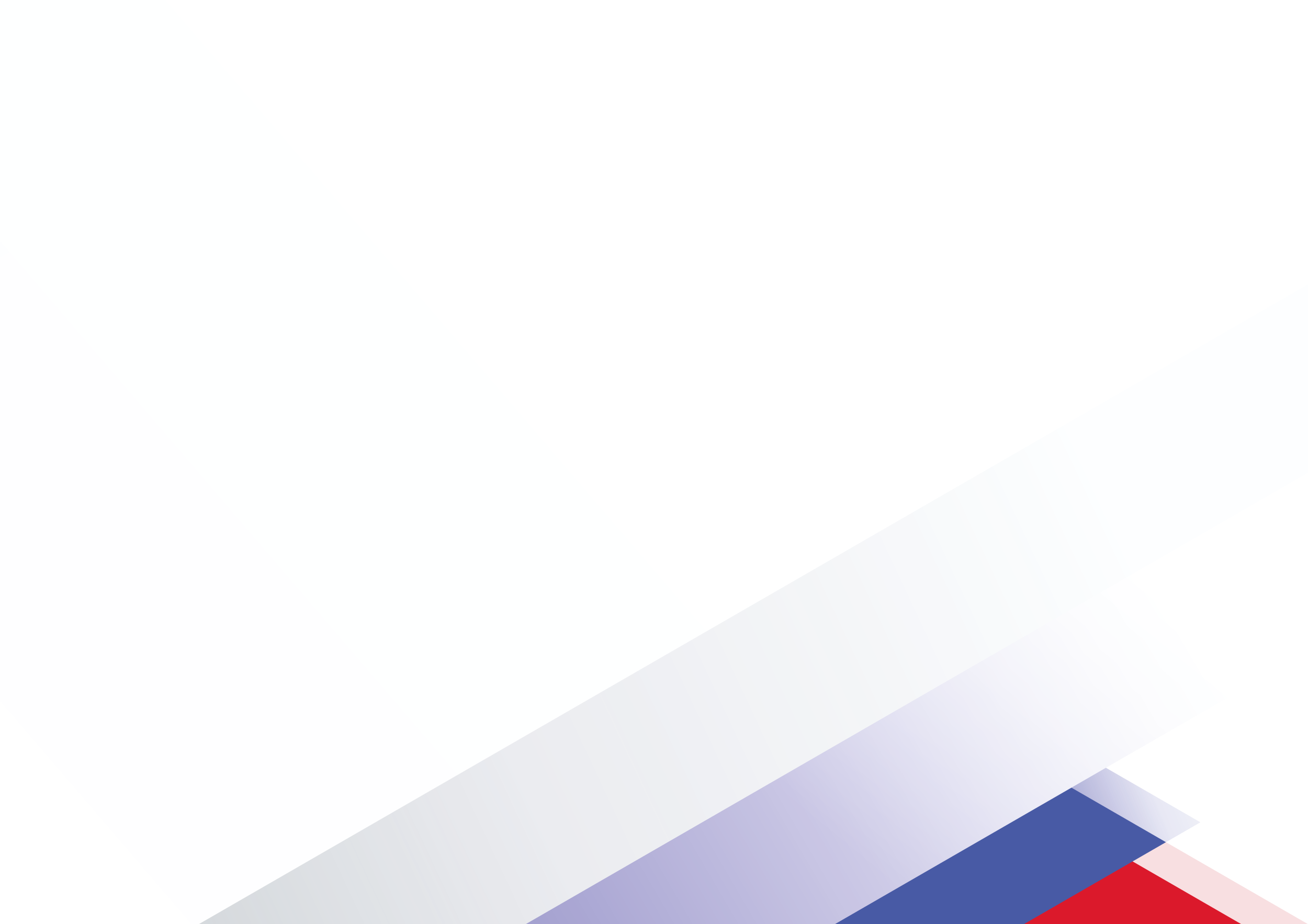 Подготовлено по материалам документов НКК:

Рекомендации по заполнению выписки из реестра членов СРО, основанной на членстве лиц, осуществляющих строительство в части разделов, имеющих вариативное определение информации, предлагаемой ко включению в выписку (протокол от «29» ноября 2019 г. № 7);

Рекомендации по вопросу о праве членов СРО на осуществление работ по строительству, реконструкции, капитальному ремонту, сносу особо опасных, технически сложных и уникальных объектов (протокол от «03» марта 2020 г. № 11).
https://nostroy.ru/nostroy/nk-komissiya/documents/
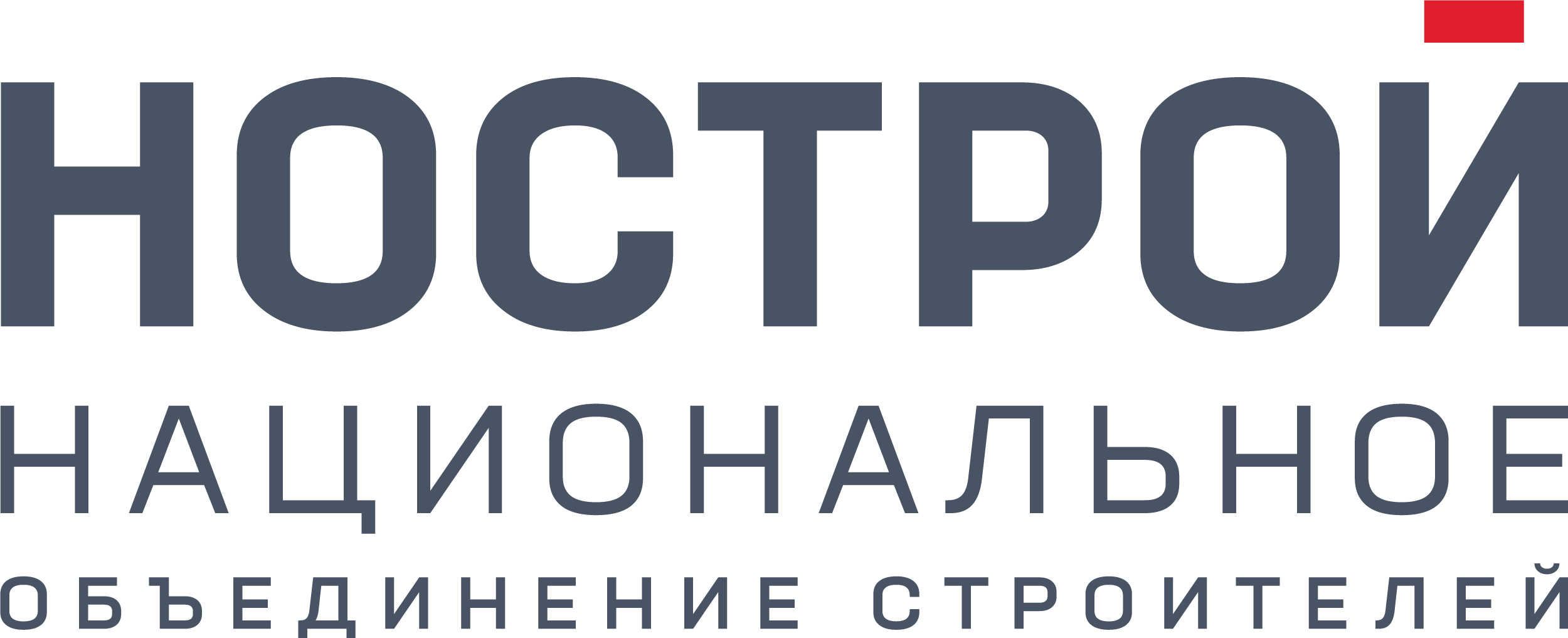 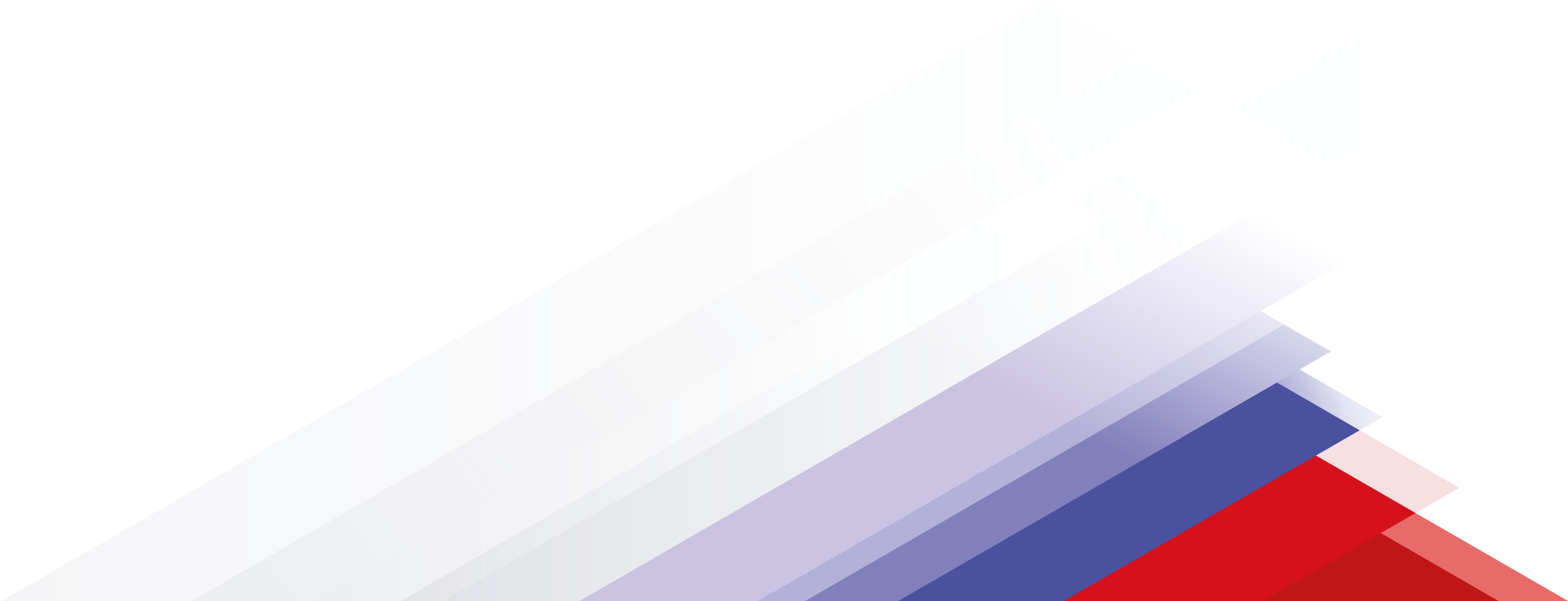 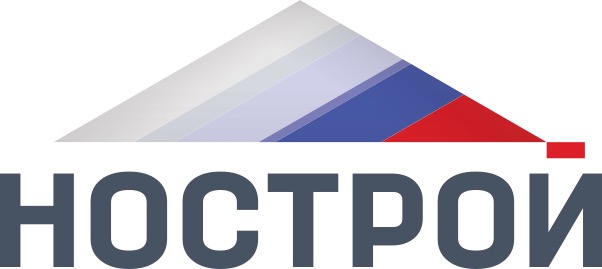 О заполнении выписки из реестра членов саморегулируемой организации в части разделов, имеющих вариативное определение
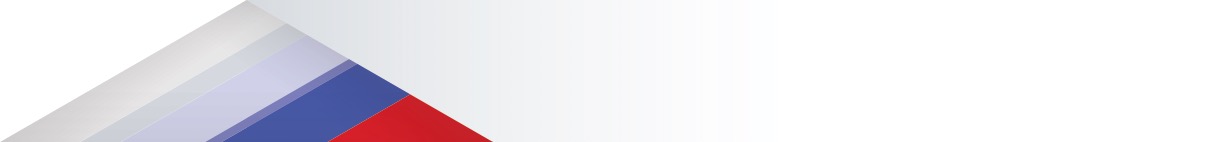 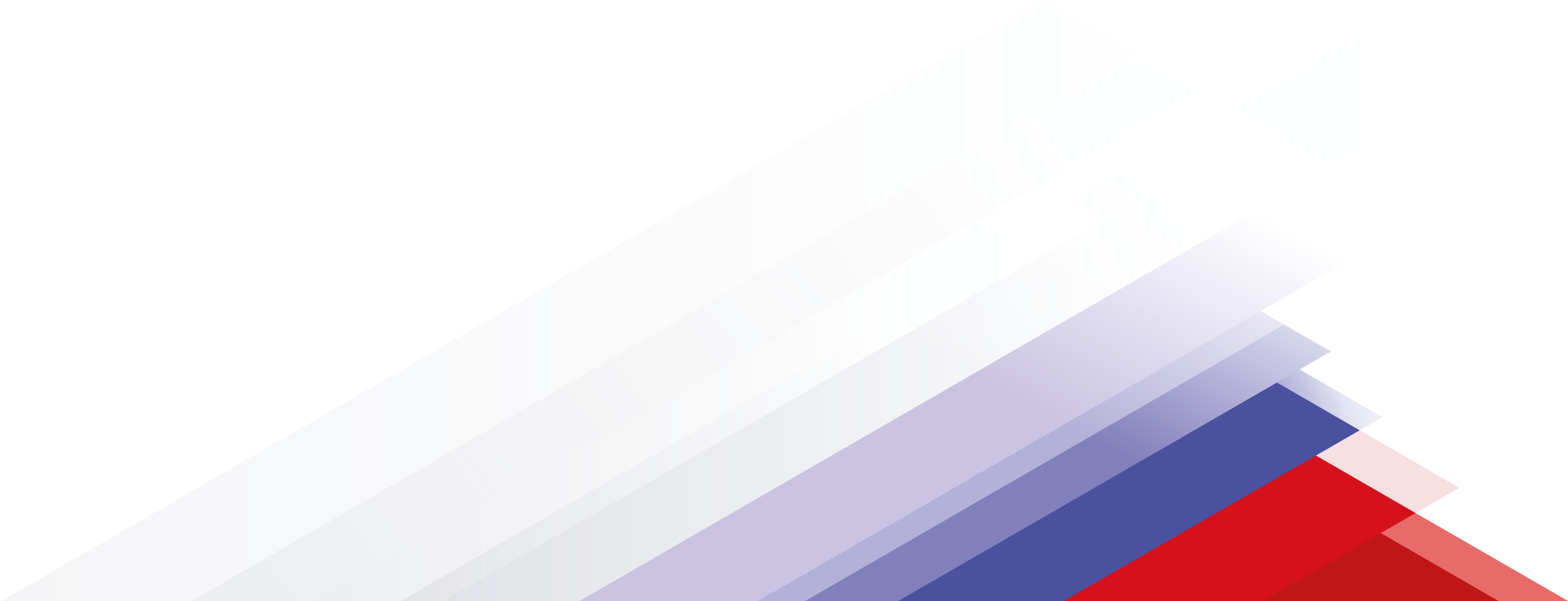 Об уточнении вида осуществляемой деятельности



Пункты З.1, З.2, З.3 формы выписки (утверждённой Приказом № 86) содержат общую для всех видов СРО информацию относительно права выполнять инженерные изыскания, осуществлять подготовку проектной документации, строительство, реконструкцию, капитальный ремонт, снос объектов капитального строительства по договору подряда и имеется пометка «нужное выделить».


Удаление слов, не относящихся к конкретному виду СРО (изыскателей, проектировщиков) не предусмотрено Приказом № 86, поэтому не допускается!


* приказ Ростехнадзора от 04.03.2019 № 86 «Об утверждении формы выписки из реестра членов саморегулируемой организации».
* позиция подтверждается письмом Ростехнадзора от 11.06.2019 № 09-01-04/4739.
3
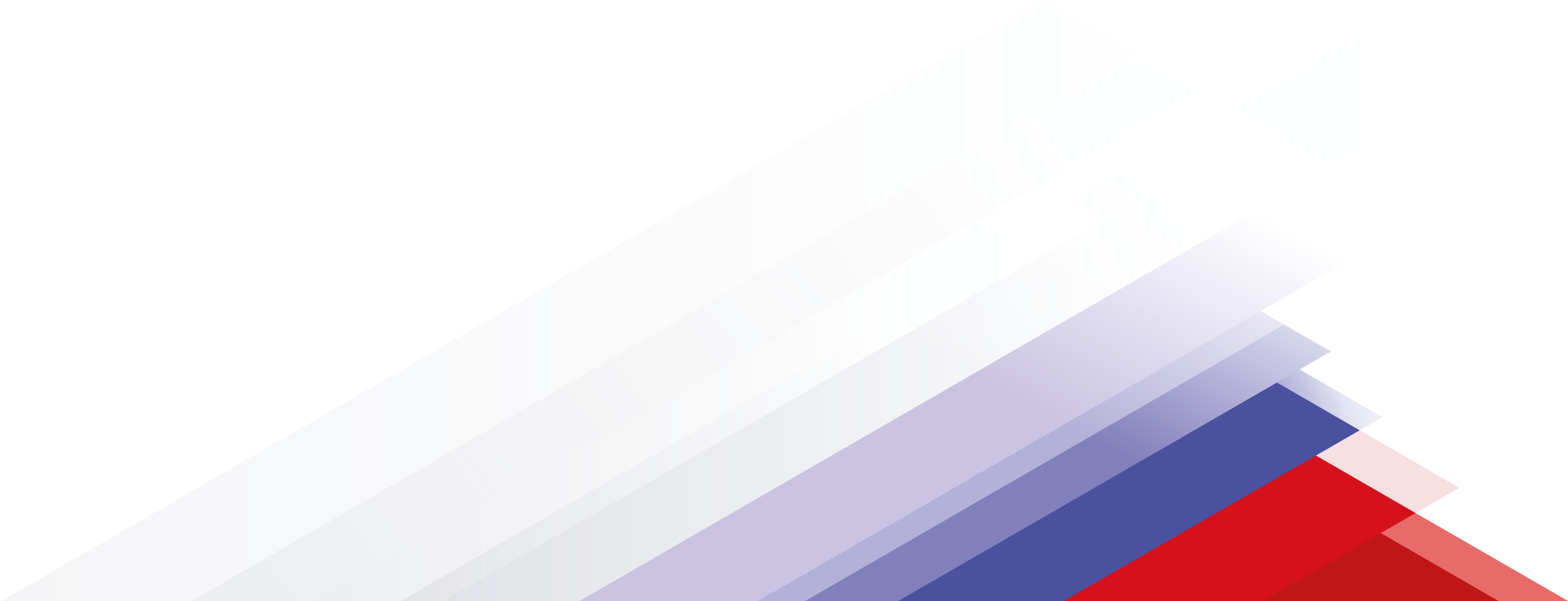 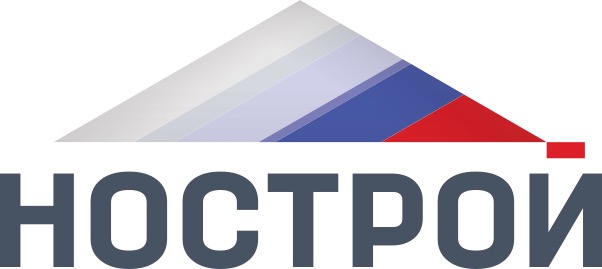 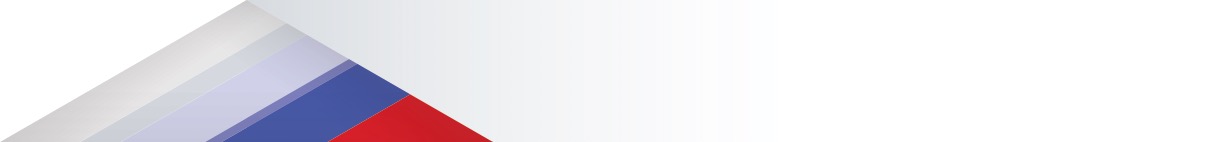 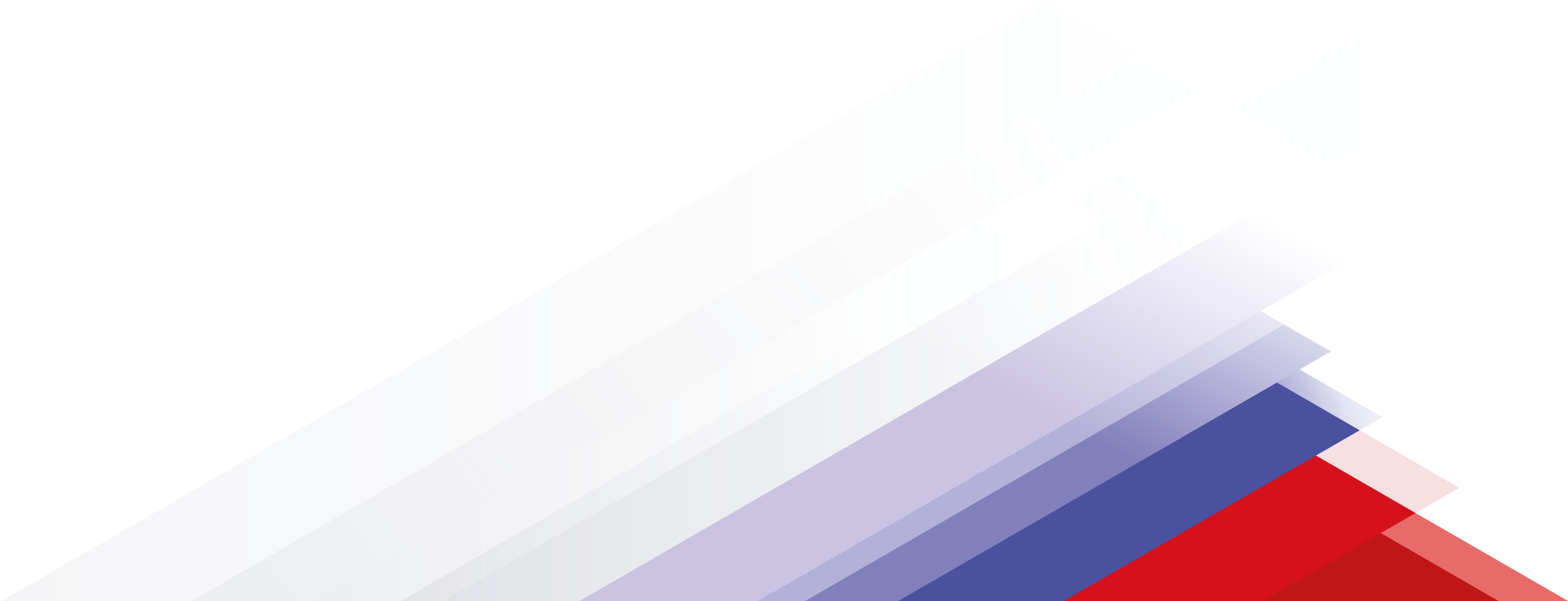 О необходимости указания даты приобретения права
Дата, с которой член СРО имеет право выполнять инженерные изыскания, осуществлять подготовку проектной документации, строительство, реконструкцию, капитальный ремонт, снос объектов капитального строительства не должна в обязательном порядке содержаться в реестре членов СРО (ч. 3 ст. 71 Федерального закона № 315-ФЗ, ч. 2 ст. 55.17 ГрК РФ).

«Реестр членов саморегулируемой организации содержит следующие сведения … иные предусмотренные саморегулируемой организацией сведения» (п. 6 ч. 3 ст. 7.1 Федерального закона № 315-ФЗ). 

				            



* Ростехнадзор в письме от 11.06.2019 №09-01-04/4739 выразил мнение о законности включения даты, с которой член СРО имеет право выполнять работы в форму выписки, поскольку перечень сведений, включаемых в реестр, не является исчерпывающим. Вместе с обязательными сведениями реестр членов саморегулируемой организации может содержать иные, то есть дополнительные сведения.
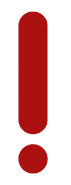 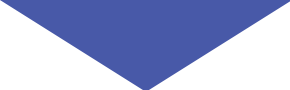 информация о дате может содержаться в реестре членов СРО, если это предусмотрено внутренними документами СРО.
О заполнении выписки из реестра членов саморегулируемой организации в части разделов, имеющих вариативное определение
4
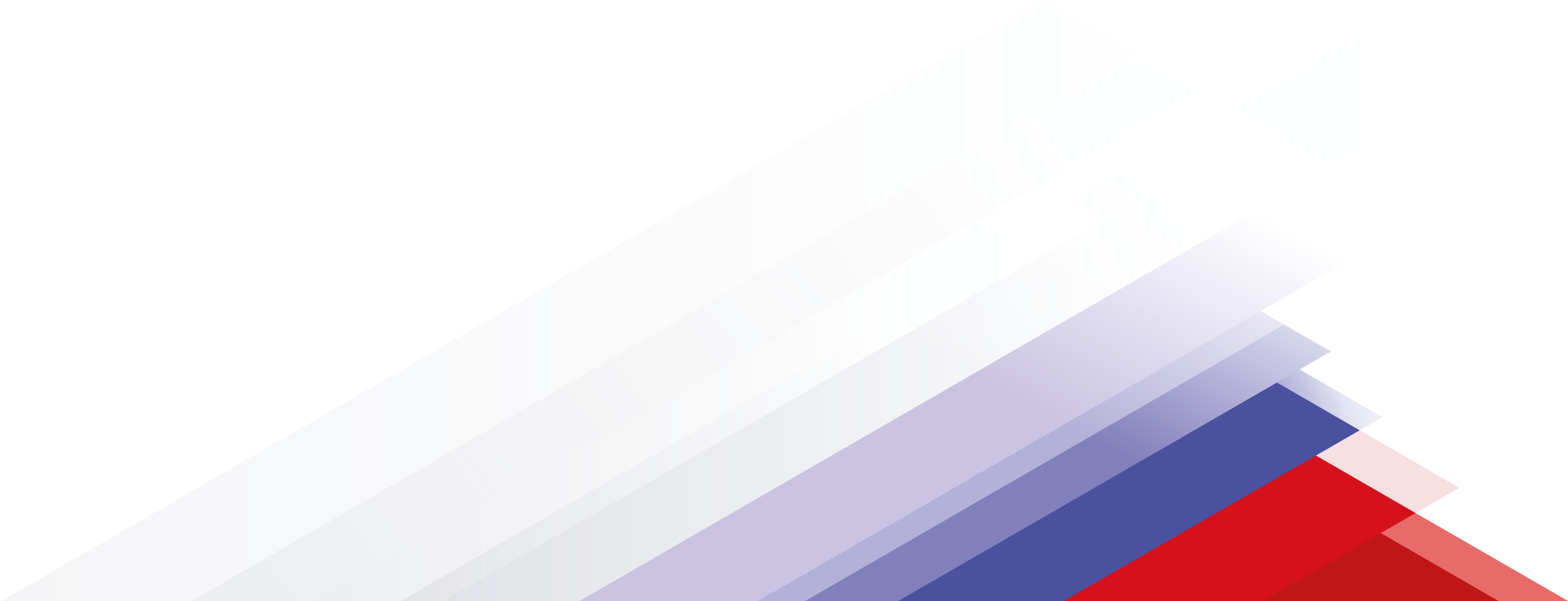 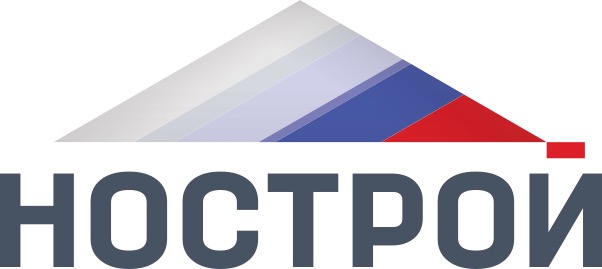 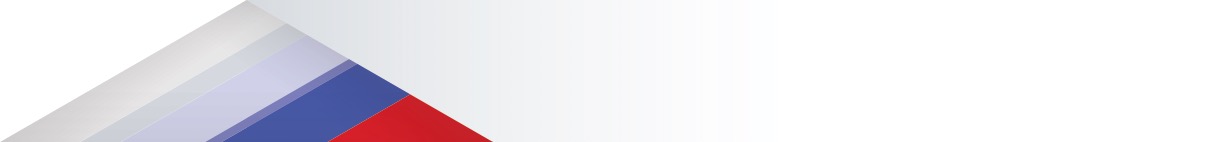 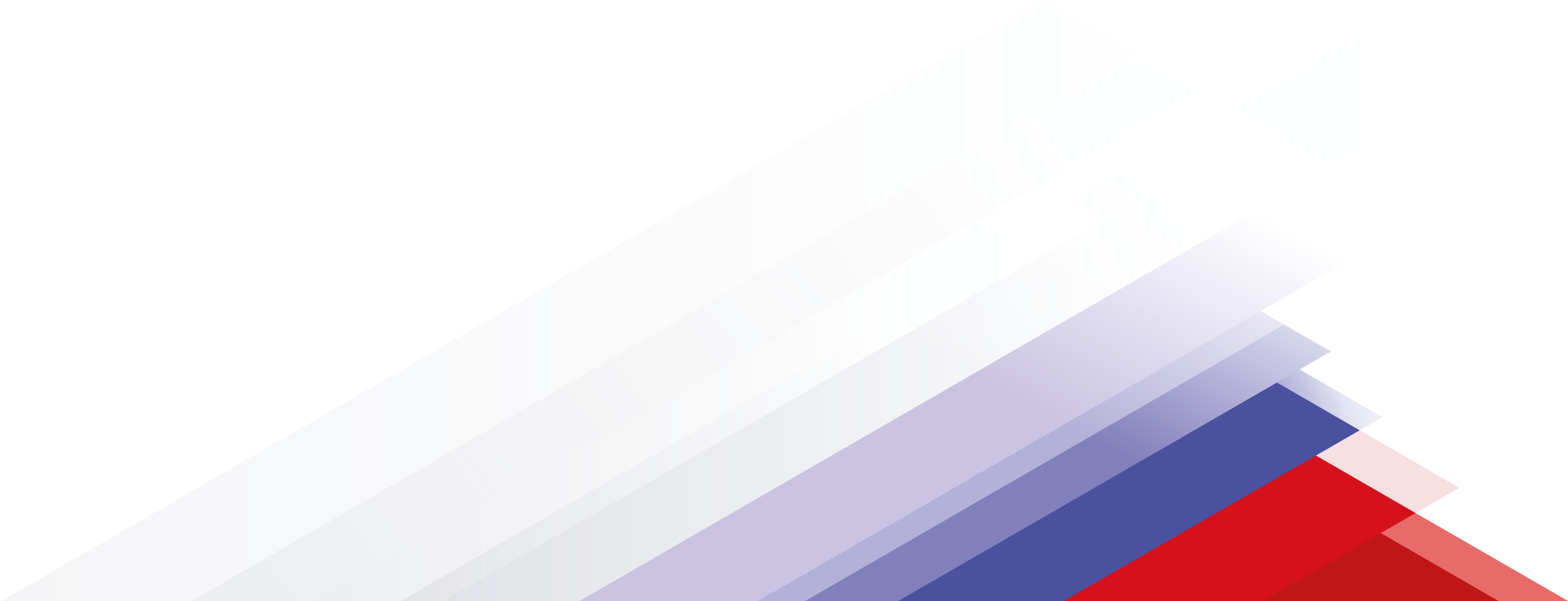 Какую дату приобретения права указывать в выписке 
для обычных объектов
Для членов, вступивших в СРО до 01.07.2017 г. - дата получения первого свидетельства о допуске к определенному видам работ, оказывающим влияние на безопасность объектов капитального строительства.

Для членов, вступивших в СРО после 01.07.2017 г. - дата вступления в силу решения СРО о приеме в члены саморегулируемой организации.

*Подобный подход является наиболее обоснованным и не противоречит мнению Ростехнадзора, выраженному в письме от 11.06.2019 № 09-01­04/4739.


Если в реестре членов СРО, в соответствии с внутренними документами,                                   не содержится дат приобретения права, то в выписке должно быть проставлено «соответствует» или «не соответствует».
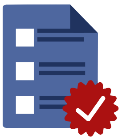 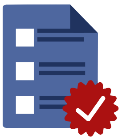 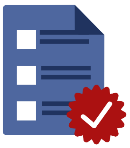 О заполнении выписки из реестра членов саморегулируемой организации в части разделов, имеющих вариативное определение
5
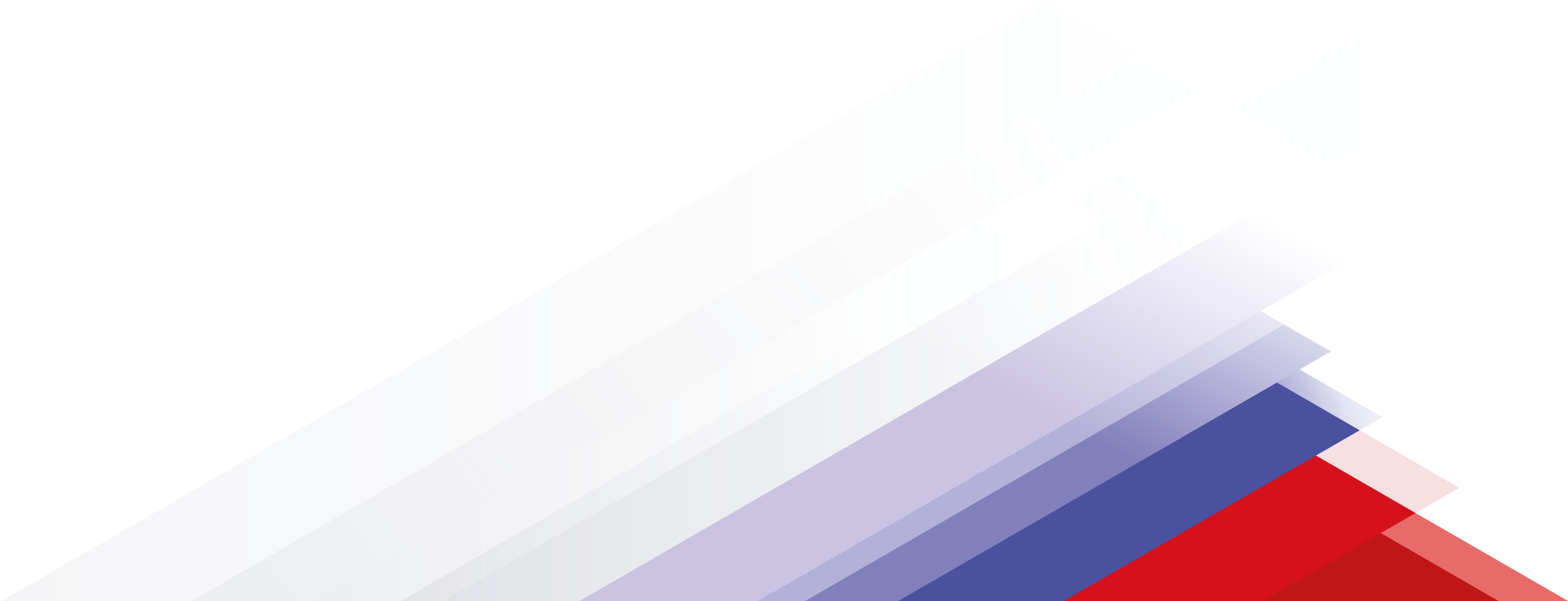 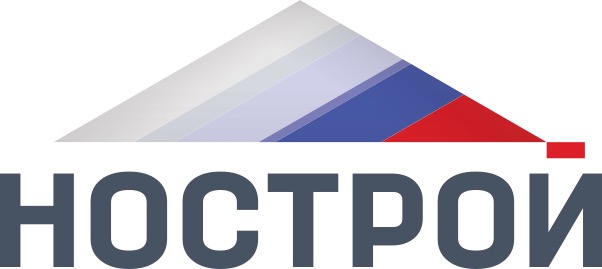 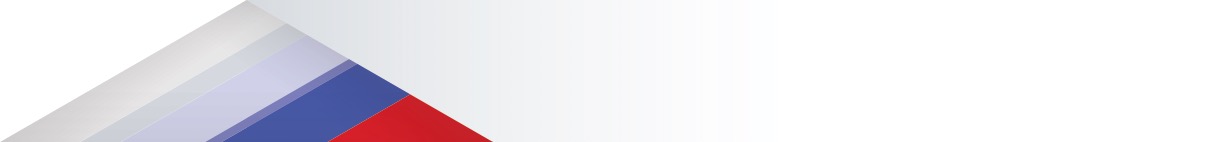 Специальное право на выполнение работ на особо опасных объектах

СРО обязана разработать и утвердить внутренний документ о членстве в СРО, в том числе                    о требованиях к членам (ч. 1 статьи 55.5 ГрК РФ).

Требования к членам СРО, осуществляющим работы в отношении особо опасных, технически сложных и уникальных объектов не могут быть ниже минимально установленных Правительством (ч. 8 ст. 55.5 ГрК РФ).  Постановление Правительства РФ от 11.05.2017 № 559.


       , 





В реестре членов СРО должны содержаться сведения о соответствии условиям членства(п.3 ч. 3 ст. 7.1 Федерального закона № 315-ФЗ).
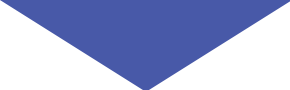 выполнение работ в зависимости от видов объектов капитального строительства связано не с наделением СРО правом члена выполнять такие работы, а с соответствием члена в определенный период членства требованиям в отношении особо опасных объектов капитального строительства.
О заполнении выписки из реестра членов саморегулируемой организации в части разделов, имеющих вариативное определение
6
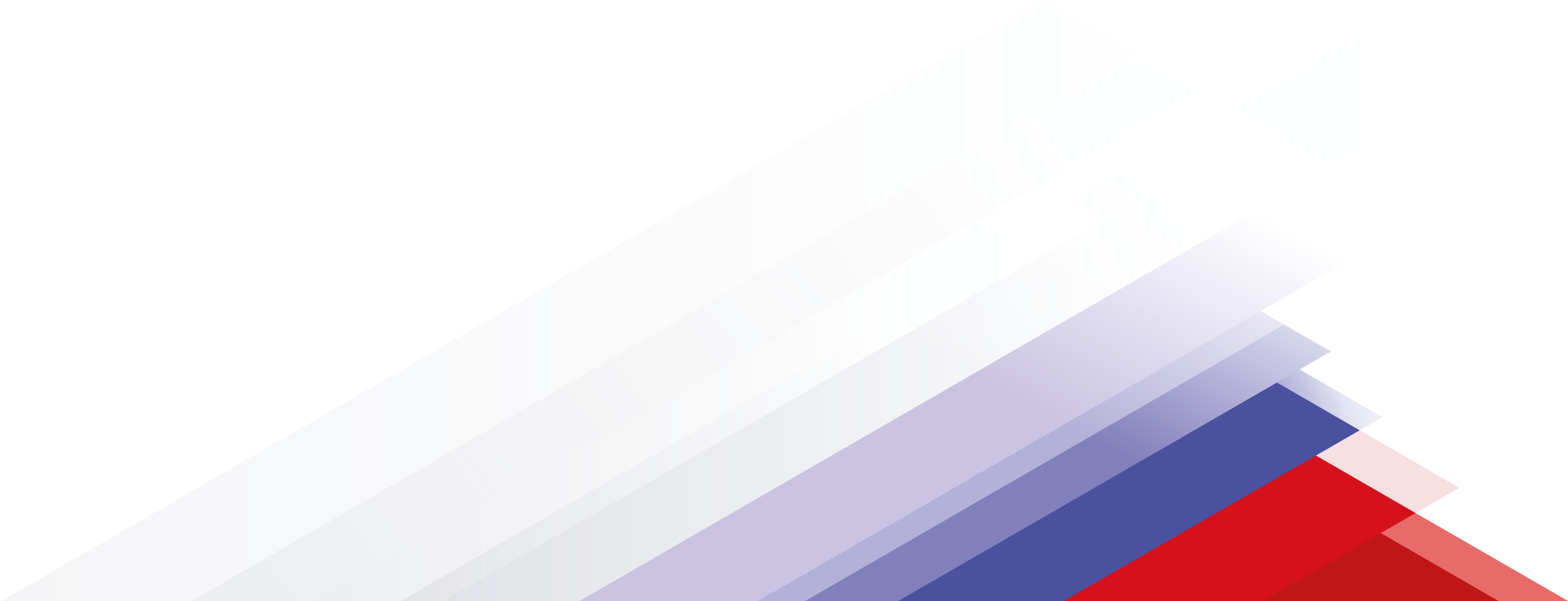 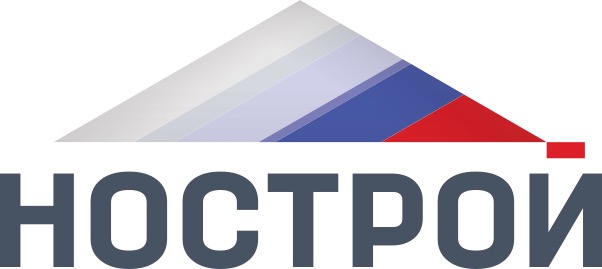 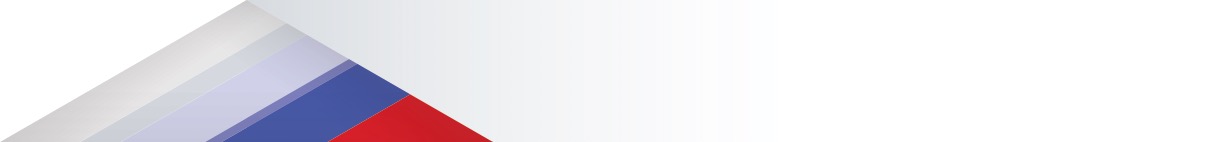 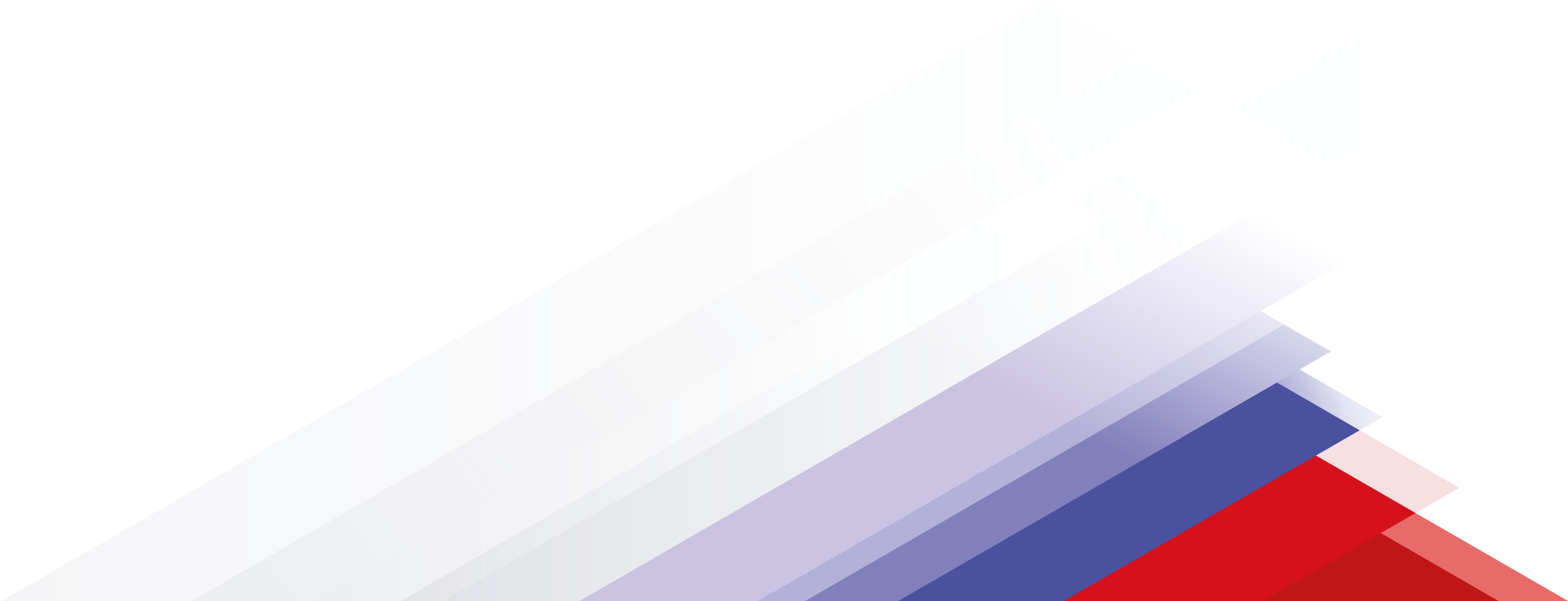 Какую дату приобретения права указывать в выписке 
для особо опасных объектов
Законодательством не предусмотрено вынесение отдельного решения органа СРО о соответствии члена требованиям по особо опасным объектам. 

В связи с этим, подтверждение соответствия члена требованиям может производиться любым способом, предусмотренным внутренними документами СРО: путем принятия решения органом СРО, составления акта проверки или иным способом.
Для членов, вступивших в СРО до 01.07.2017 г. – дата получения первого свидетельства о допуске к видам работ, которые оказывают влияние на безопасность особо опасных и технически сложных объектов.

Для членов, вступивших в СРО после 01.07.2017 г. – дата, с которой член СРО подтвердил соответствие требованиям к работам на особо опасных объектах.

Если в реестре членов СРО в соответствии с внутренними документами  
не содержится дат приобретения права, то в выписке должно быть проставлено «соответствует» или «не соответствует».
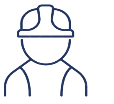 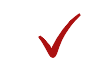 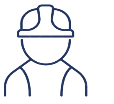 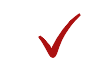 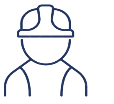 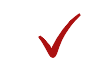 О заполнении выписки из реестра членов саморегулируемой организации в части разделов, имеющих вариативное определение
7
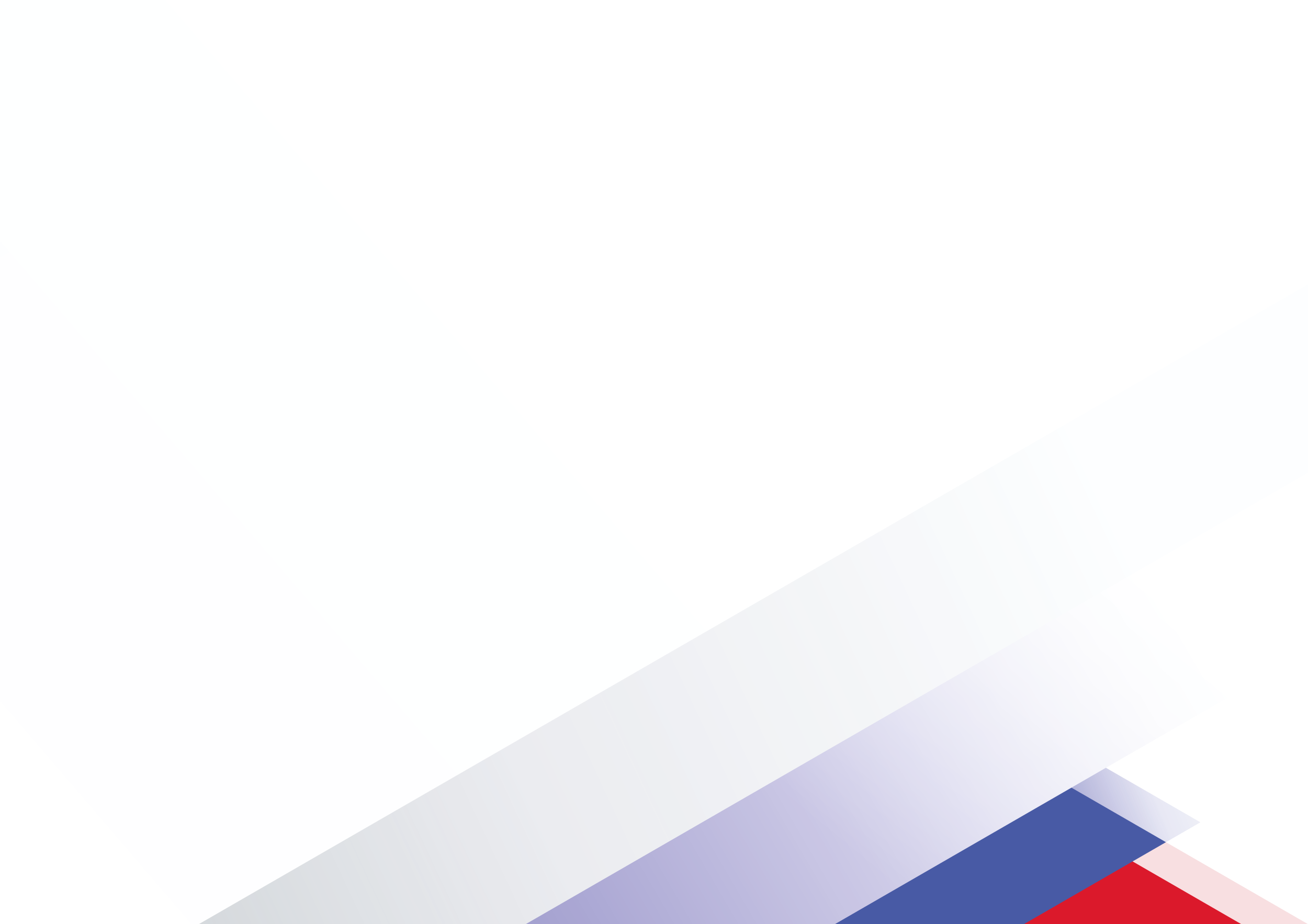 Научно-консультативная комиссия Ассоциации «Национальное объединение строителей»
https://nostroy.ru/nostroy/nk-komissiya/about/
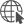 Секретари НКК:

Коконов Данил Александрович 
a.kokonov@nostroy.ru
+7 (495) 987-31-50 вн. 139;

Сидоркин Александр Анатольевич 
a.sidorkin@nostroy.ru
+7 (495) 987-31-50 вн. 167.
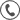 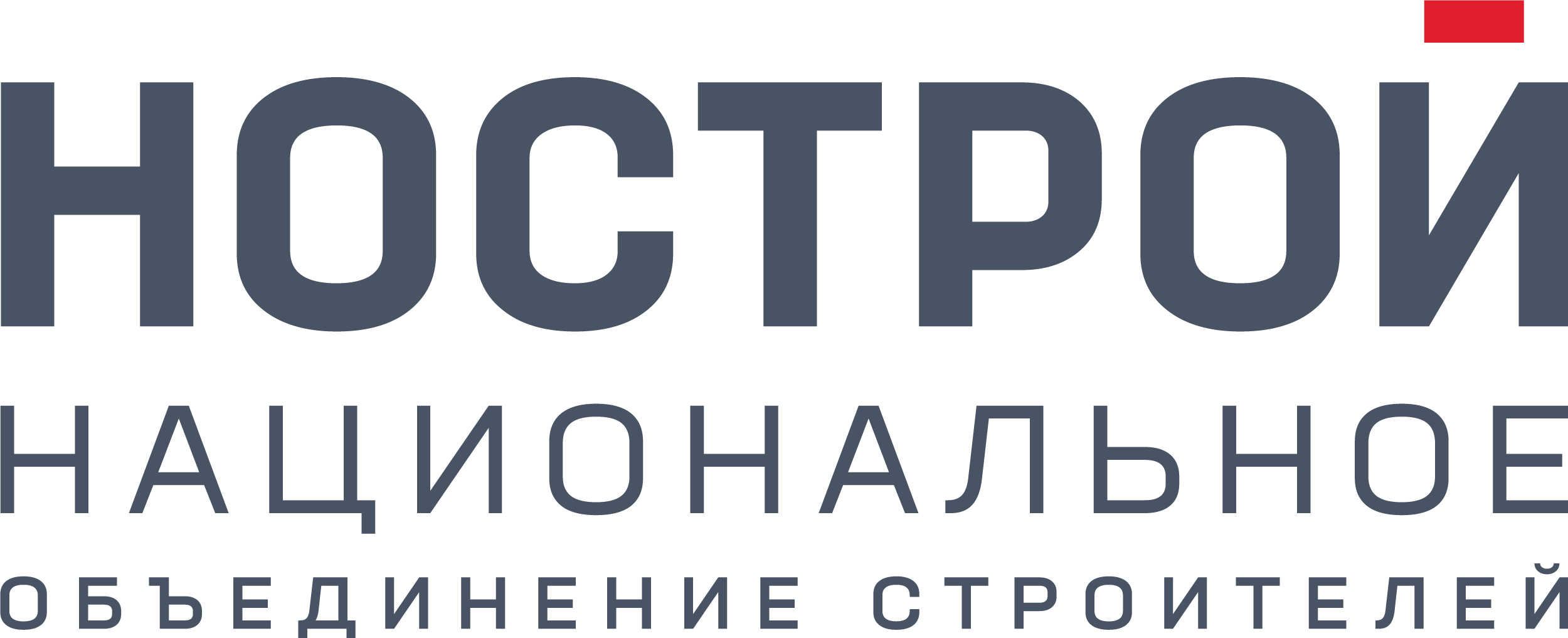